Drugs acting on Respiratory System
Presented by:-
                                             
                                                      Dr.Archana
                               Assistant Professor_cum_Jr.Scientist
                               Deptt.Of Pharmacology & Toxicology
                                     Bihar Veterinary College, Patna
DRUGS ACTING ON RESPIRATORY SYSTEM
* Antitussive    	
  *  Expectorant 		
  * Respiratory stimulants	
  * Bronchodilators	
  * Mucolytics
Antitussive
Antitussive are drugs that suppress coughing, by reducing activity of cough center in brain.
Antitussive agents are used to relieve dry cough.

 These are of 2 types :
 Peripherally acting 
Centrally acting
Continue…
Peripherally acting –
                     It depress tracheal & bronchial afferent sensory nerves and pulmonary stretch receptors, thus prevents activation of medullary cough center.
Example –
Ephedrine – it is an alkaloid obtained from Chinese herb Ma huang, it has been employed in Chinese indeginous medicine. It relaxes the bronchial smooth muscle.
Benzonatate – It is structurally related to local anaesthetic tetracaine, it exerts local anesthetic effects on cough receptors in respiratory tract.
Continue…
2. Centrally acting – 
 Suppress cough by direct depression of medullary cough center.
Examples- 
Codeine            Pholcodeine       Dextromethorphan
Butorphanol      hydrocodone      Noscapine
Expectorants
Drugs which increases fluidity & volume of bronchial secretions 
Helps  in easy expulsion through coughing
Also helps in promoting pulmonary drainage during inflammation 
 there are 4 types –
Inhalation Expectorants 
Sedative Expectorants 
Stimulant Expectorants 
Anodyne Expectorants
Continue…
Inhalation Expectorants – Increase bronchial secretion by local action     Eg.- Eucalyptus Oil, Turpentine Oil.
Sedative Expectorants – stimulate mucus secretion in bronchi, protects & reduce acute inflammation in Respiratory passage.
a.  Saline Expectorants – increase mucus from GIT. 
Eg. Ammonium Chloride, Potassium Iodide
b.  Demulcent Expectorants  soothening action in upper respiratory tract.
Eg. Balsam of Tolu, Vasaka syrup.
c. Nauseant Expectorants – increase respiratory secretions by nausea, 
Eg. Ipecac
Stimulant & Anodyne Expectorants
3. Stimulant Expectorants – stimulate & promote repair of chronic inflammatory process. 
Eg. Guaiacol, Guaifensin, Eucalyptus Oil, Turpentine Oil

Anodyne Expectorants – Extensively increase respiratory secretion through GIT. 
Eg. Camphorated tincture of opium(Paregoric).
Bronchodilators
Drugs that relax Bronchial smooth muscles, dilate respiratory passage & relive bronchial spasm.
Classification based on mode of action –
β2-adrenoceptor agonists –– salbutamol, terbutaline bambuterol.
Xanthines/Methylxanthines – Direct relaxant action on bronchial smooth muscles – caffeine, aminophylline & theophylline.
Anticholinergic  – act by blocking cholinergic muscarinic receptors – Ipratropium
Continue…
D. Antihistamines (H1 Antagonists)
 – Promethazine, Diphenhydramine.
E. Cromolyn – inhibit histamine & leukoriene release
F. Cysteinyl-Leukotriene Receptor antagonists – act by preventing Leukotriene induced bronchoconstriction – Zafirlukast, Montelucast
G. Anti-inflammatory agents – Act by reducing formation of cytokines,
        Eg. – Prednisolone.
Respiratory Stimulant (Analeptics)
Drugs which cause stimulation of depressed respiration 
Doxapram – drug of choice in emergency cases, act by stimulation of respiration.
Nikethamide – First respiratory stimulant.
Methyl Xanthines – Caffeine, Aminophylline.
Mucolytics
These are the drugs which loosen or break viscous or inspissated pulmonary secretion to facilitate expectorations.

Eg- Bromhexine (Adhatoda Vasica)
       Acetyl cysteine
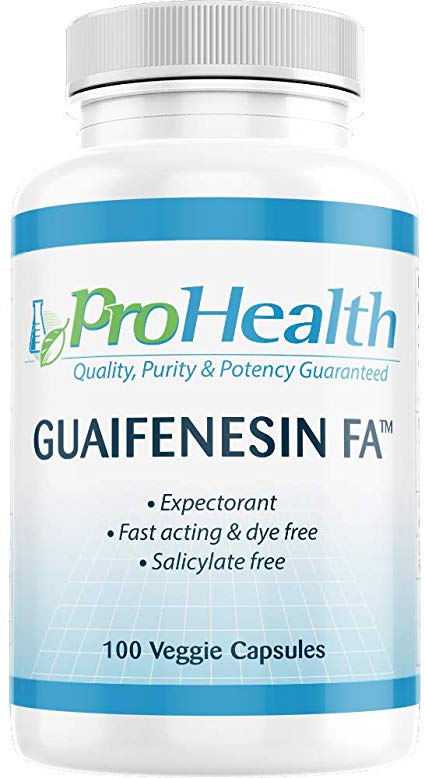 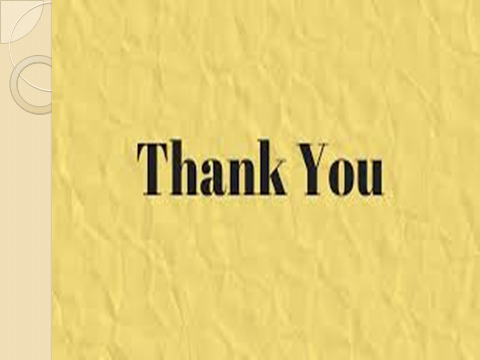 THANKS